Fig. 1. In both conditions of the Repetition Detection working memory task, eight single digits appeared one at a ...
Arch Clin Neuropsychol, Volume 27, Issue 1, January 2012, Pages 85–100, https://doi.org/10.1093/arclin/acr087
The content of this slide may be subject to copyright: please see the slide notes for details.
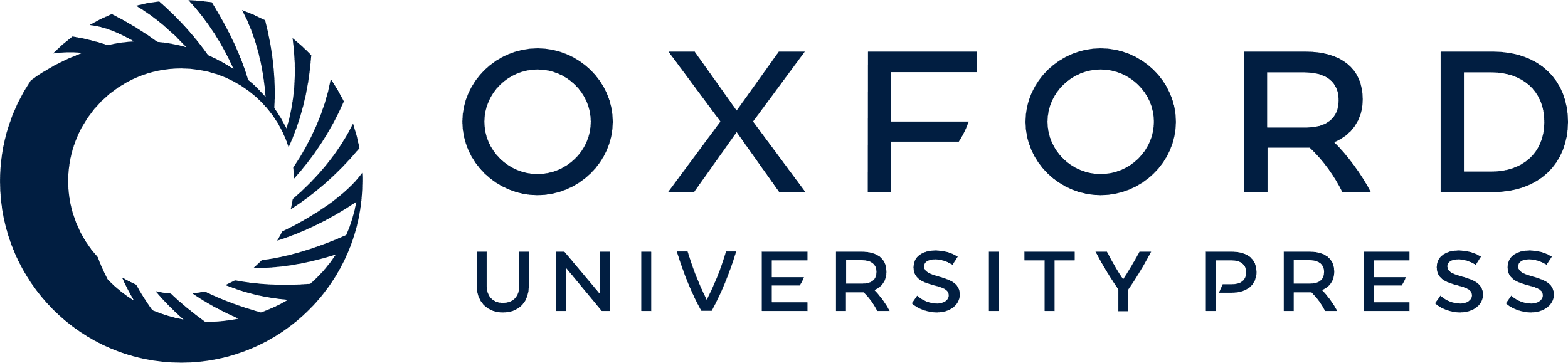 [Speaker Notes: Fig. 1. In both conditions of the Repetition Detection working memory task, eight single digits appeared one at a time on the screen for each trial. All numbers were enclosed by a colored square: red or blue. In the low-load condition, participants were instructed to press the corresponding number on the keyboard when they identified that a number had repeated within a trial. In the high-load condition, participants were also asked to identify the repeated digit, but this time only if the repeated digit was enclosed by the same color square in which it was originally presented. They were told to ignore a repeated digit if it was not enclosed by the same color square (distracter stimuli; red 6 and blue 6).The number to the right of the vertical line indicates the correct answer for each condition (red 7 and blue 2).


Unless provided in the caption above, the following copyright applies to the content of this slide: © The Author 2011. Published by Oxford University Press. All rights reserved. For permissions, please e-mail: journals.permissions@oup.com.]